Clinical Associate in Psychology (CAP)
Ella Gee (CAP) and Liv Gowen (CAP)
What is a CAP?
CAPs are psychology graduates trained at Masters level, as skilled professional applied psychologists. Working within their scope of practice, under the direct supervision of an applied psychologist. CAPs are trained to work with one population; Adult (including Older Adults) or Children. Within these populations they are trained in a broad range of settings.
 
 
The vision for the CAP role is to create a new workforce to bridge the gap between graduate psychologist and Clinical Psychologist, developing the career pathway for graduate psychologists whilst enabling services to innovatively meet patient needs. CAPs are a unique way to address the psychology and wider mental health recruitment challenges.
 
Taken from PPN website
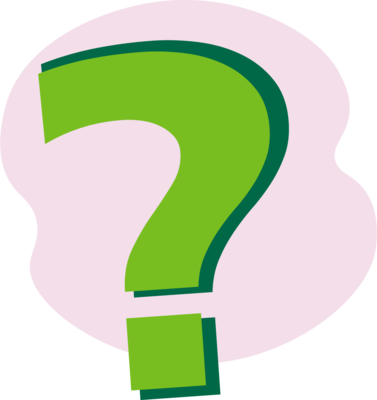 1
What tasks do CAPs undertake?
The balance of tasks will vary according to service needs but will include the following:
Planning and delivering psychological interventions 
Assessment, formulation, and a variety of interventions
Groups or individual work
Completing associated clinical notes and reports
Receiving and delivering supervision
Teaching and Training 
Offering psychological thinking in multi-disciplinary teams 
Undertaking service-based research, audits, improvement and development
2
What skills do CAPs hold?
Psychological formulation
Understanding and delivering of psychological approaches
Reflective practice skills
Communication skills
Independent thinking
Coping strategies
Report writing
Research and audit skills
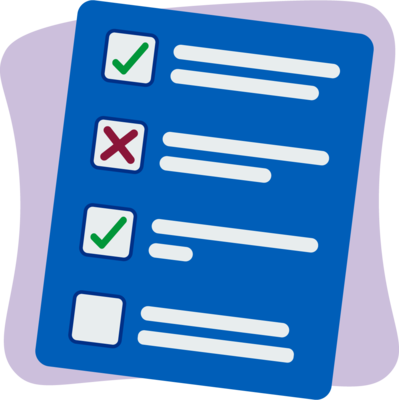 3
Other important things to know
CAPs work under the supervision of a Practitioner Psychologist. 
CAPs are trained to work with either adults (including older adults) or children and upon qualification, will register to work with either one of these populations.
CAPs can utilise a range of psychological models, not just CBT.
CAPs can work in the following settings:
Community mental health
Hospital wards 
Physical health settings
Schools and colleges
The CAP role is not a stepping stone. CAP is a profession in its own right. 
For two years following qualification as a CAP, other NHSE training will not be funded.
4
The Training Course
Apprenticeship Postgraduate Level 7 Applied Masters 
How to apply: The roles will be advertised through NHS Trusts. Interviews are conducted by both University and Trust representatives. 
Entry requirements: 
A minimum 2:2 BSc Psychology, or an equivalent conversion course, accredited by the British Psychological Society (BPS).
Relevant clinical experience in a mental health setting.
Training structure:
1-2 days at university per week (may include some remote teaching). 
Study alongside supervised practice within a clinical service.
Supervision and support provided in service.
Planning, with the potential to carry out, research/service improvement work within your service.
Band 5 during training, once qualified move to a band 6.
Upon course completion, CAPs should join the BPS Wider Psychological Workforce register.
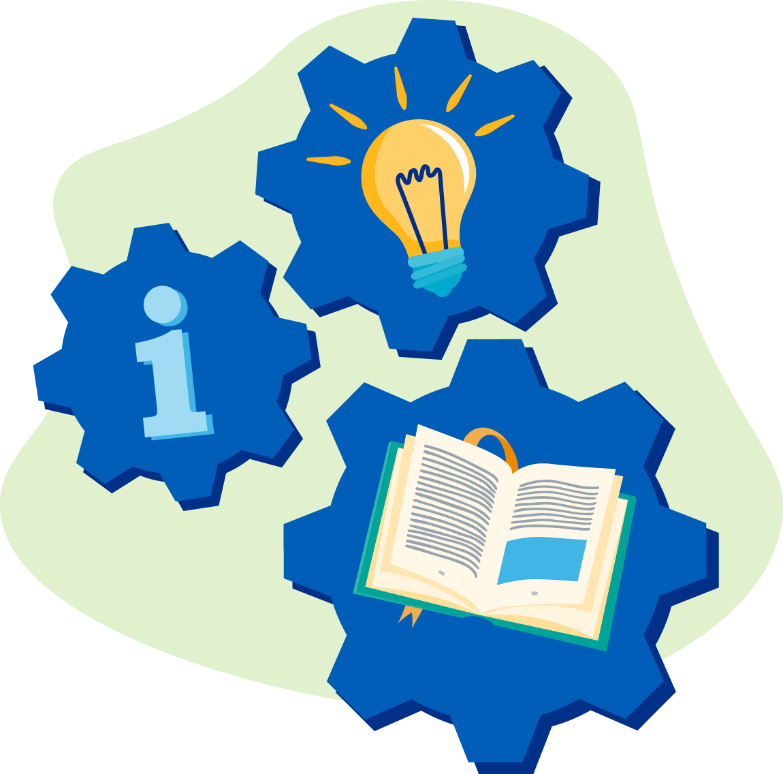 5
Relevant Experience
Voluntary Sector – one-to-one work with individuals, families or groups, community connectors, befriending, support lines (Samaritans, Mind, YMCA, etc.)
NHS / Social Care / Education -
Health Care Assistant
STR Worker
Research Assistant
Assistant  Psychologist
Teaching or Training roles
Support Worker
Undergraduate Psychology Placements
6
[Speaker Notes: STR- Support Time Recovery Worker
AP- Assistant Psychologist]
Ella’s Journey
BSc in Psychology with professional placement year – 
Completed in 2021
Volunteer work - during undergraduate, completed an 80-hour placement volunteering for an online well-being app to support users. 
Agency care work –
Worked on a flexible time basis, paid. 
Additional Qualifications in Level 2 counselling –  
Free Courses in England (FCIE)
Assistant Psychologist –
Placement year full-time band 3 in a Neuropsychology Rehabilitation Service, following my degree; 2 years full-time band 4 in a Memory and Older Adult CMHT service, 6 months part-time band 4 in an out-patient Paediatric Psychology Department. 
Wide range of experiences including service evaluation, conducting psychological and neuropsychological assessments, training staff, supporting MDT meetings, research, observation, delivering therapy, etc. 
CAP Training –
Applied in 2023 and was accepted first time. Placed in a Psychosis Rehabilitation Service (CREST). 
Qualified in March 2025
7
Liv’s Journey
Volunteering
Wellbeing practitioner for Dorset Mind.
Support Assistant for learning disabilities sports club.
BSc in Psychology with professional placement year -  
Assistant Psychologist in Forensic Psychology Placement Year
Research Assistant 
During my 3 years on campus, I worked as a Research Assistant working on two separate projects for OCD and Dementia/Alzheimer’s. 
Student representative for the course at University.
MSc in Clinical Psychology with professional placement – 2022
Research Assistant - During my Masters I worked as a Research Assistant on a Clinical Audit for TT whilst shadowing PWPs.
Assistant Psychologist 
Wide range of experiences including service evaluation, conducting psychological assessments, training staff, supporting MDT meetings, research, observation, delivering therapy, 1:1 interventions alongside group therapies, assisting with supervision for student psychologists under the supervision of a Clinical Psychologist, etc. 
Additional Qualifications - Free Courses in England (FCIE) – 
Level 2 counselling and youth and adolescents within mental health.
CAP Training –
Applied in 2023 and was accepted first time. Placed in a joint placement within IMPACTT (Intense Management of Personality Disorders and Clinical Therapies Team) and OPMH (Older People's Mental Health Service).
Qualified in March 2025.
8
Further information
British Psychological Society (BPS) Careers: Find your career in psychology | BPS
Psychological Professions Network: https://www.ppn.nhs.uk/resources/careers-map
Visit the University training provider website: MSc Clinical Associate in Psychology (bath.ac.uk)
Please see separate leaflet about CAPs, and the FAQ leaflet
Email us (CareersEvents@berkshire.nhs.uk) if you don’t have a copy of these
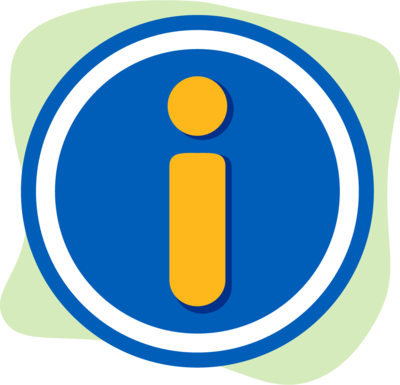 9
Thank you